ESCUELA NORMAL DE EDUCACIÓN PREESCOLAR
CICLO 2021-2022
CURSO: ESTRATEGIAS DE EXPRESIÓN CORPORAL Y DANZA EN PREESCOLAR
DOCENTE: MANUEL FEDERICO RODRIGUEZ AGUILAR 
UNIDAD 2. EL MOVIMIENTO

PAOLA JACQUELINE DURÓN DOMÍNGUEZ #5

04 DE MAYO DEL 2022
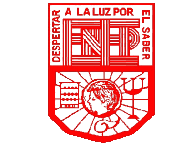